GREEK ROBOT
NIPIAGOGEIO DREPANOU
Erasmus+
Iky
Our robot with Lego blocks
Students create the project robot with Lego blocks
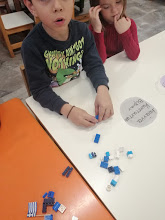 Lego blocks in education